But You, O LORD, are a shield for me,   My glory and the One who lifts up my head. 
Salvation belongs to the LORD.   Your blessing is upon Your people.   Selah  
Psalms 3:3, 8 NKJV
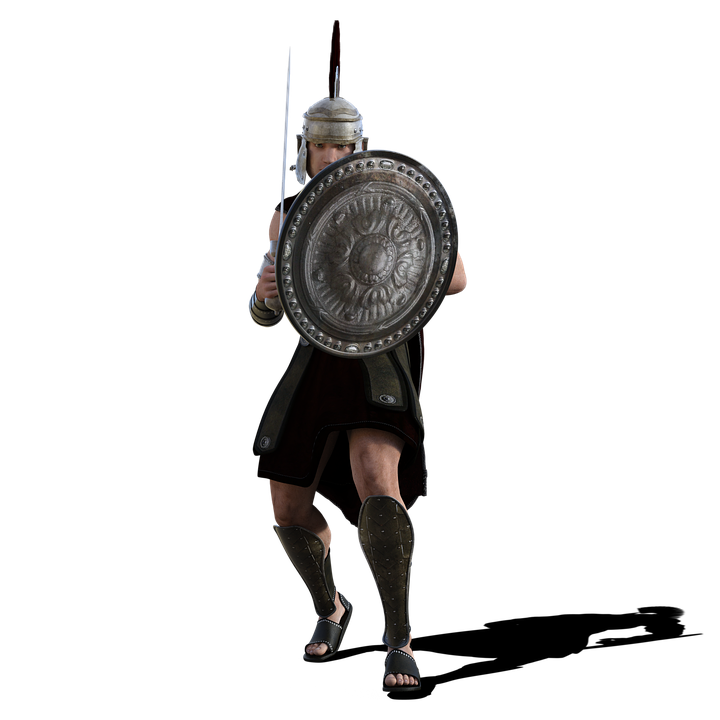 [Speaker Notes: https://pixabay.com/illustrations/gladiator-rome-roman-history-fight-1771625/]
David’s Prayer During Prosperity1 Chronicles 29
v11-12  You are. . .
v13-15  We are. . .  Ps. 8:4; Heb. 11:13-16
v16  All this abundance  Prov. 19:10; 14:34; Mt. 13:22
v17  You test the heart  1 Cor. 4:3-5
v18  Help our hearts
v19  Give my son…
In Propserity . . .
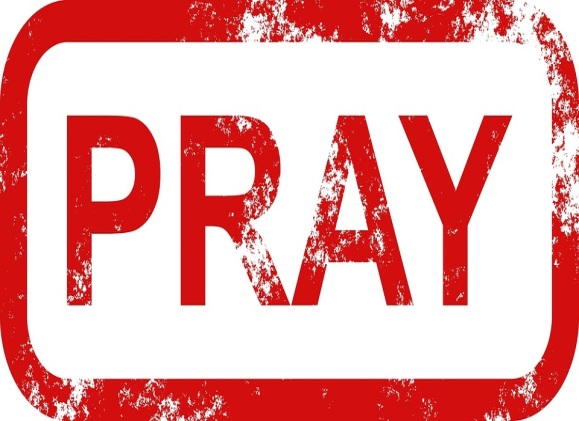 In the adversity of sin, seek forgiveness
           Acts 2:38; 8:22
[Speaker Notes: v11-12 You are
   LORD (Yah, Yahweh), Eternal
   God- the Supreme God, Mighty
   of Israel- the people of God, His holy nation
   Father- love, family, dependency, leadership
   owner of greatness, power, glory, victory, majesty, heaven, earth, kingdom, riches, honor
      1. In learning from this, Jesus warned of prayers that are long as a show (Mt. 23:14; 6:5-8)
      2. Jesus was not discouraging prayers like David’s that explore the depths of God’s greatness or blessings
         a. there is a time for simple prayers (Forgive them, Let this cup pass…)
         b. there is a time for humbly unwrapping the knowledge of God, both privately and publicly 
 
v13-15  We are
   thanking and praising You
   who am I, who are my people?  
      1. compare Ps 8:4, there: creation, here: the opportunity to give for God’s plan raises the same question
      2. we rightly are humbled when we receive from God--are we humbled when we give to God, realizing how ironic  those words are
      3. it is easier to be awed by what we see than by what God permits us to do for Him
   aliens and pilgrims (sojourners and transients)
      1. Abraham, Isaac, and Jacob were often travelling 
      2. But how was David and those ppl aliens or pilgrims?  Heb. 11:13-16
      3. Living in prosperity, social peace, and health makes it easy to feel at home.
      4. We must dwell on the reasons we are aliens, . . . 
   as a shadow, without hope
      1. shadows are weak and temporary---capable of disappearing at any moment
      2. hopeless (without God) implying total dependency 
      3. Both of these are easily forgotten in prosperity, requiring us to pay attention (give thought) to the things that keep us aware of them. What does this? (choosing humble tasks, doing what is inconvenient, true worship, accepting trials, contentment, rejoice always, gratitude)
 
v16  All this abundance … is from Your hand…is all Your own
   1. what is this abundance? a lot (more than any of us have), but it is a “drop in the bucket” of Am. wealth
   2. Obviously an abundance is not sinful but Solomon later warned, Luxury… (Prov. 19:10)
   3. what happens when 
      a. people, whose money says In God We Trust, make the economy the #1 nat’l priority (vote, policy)? Pr 14:34
      b. the deceitfulness of riches grows in God’s ppl? Mt. 13:22 
 
v17  You test the heart (David acknowledges 3 views of one’s heart)
   1. God’s, looks to see if uprightness is there
   2. Self, David has examined his own heart  (1 Cor. 4)
   3. Others,  Of course David cannot see their heart but has seen the fruit of these leaders on this occasion
   4. 1 Cor. 4:3-5  Paul acknowledges the same
      a. the judgment of others is limited to what they can see
      b. I know of nothing against myself  Paul did not believe he constantly sinned, had a clear conscience
      c. A clear conscience did not guarantee that Paul was blameless for God is the Lord and judge
 
 
v18  Help us never change our hearts
   1. keep this willingness and loyalty in the intent of the thought of the heart 
      a. he is not praying that they will always give this same amount
      b. he is praying that what motivated them to give will remain deep, deep, deep in them
      c. what is the most recent occasion where giving involved deep thought and significant sacrifice?
         i. the more of you that is involved in whatever you willingly give ($, time, skills, experience), the more the intent of the thought of your heart is changed.
         ii. this is true when giving to neighbor, friend, spouse, and God.  
   2. Fix their (our) hearts toward You
      a. fix = establish = make it ready
      b. This meant much more to David than a mere fund-raising campaign--he knew it was an opportunity to deepen the people’s heart for God. 
      c. David knew, Solomon would learn, and Jesus warned of what abundance often does to people’s heart.
 
v19  Give my son…
   1. David especially prayed for his son, young and inexperienced (v1)
   2. a loyal heart
   3. keep commandments, testimonies, statutes to build
      a. abundance doesn’t have all these restrictions but makes life appear almost limitless
      b. per Ps. 119, David knew the value of the comm-test-stat, not only those related to the temple
   4. How are young and inexperienced children influenced by abundance?
   5. if Jesus’ warned His disciples… (Mt. 19:23), what is needed by the “young and inexperienced” who have abundance? 
      a. to hear people today pray like David did
      b. to have someone praying for them like David did for Solomon
 
Whether upper class, middle class, or lower class, Satan has a plan to attack our hearts and faith.
Among the many things we need in this battle, is prayer.]